Обобщение опыта работы по теме:
«Интеграция экологического и физического воспитания дошкольников – 
прямой путь к сохранению и укреплению здоровья».
Муниципальное  бюджетное дошкольное образовательное учреждение
«Детский сад общеразвивающего вида № 38»
Проект:«  Интеграция экологического и физического воспитания дошкольников – прямой путь к сохранению и укреплению здоровья».
Подготовила инструктор 2 кв. категории
Петрунина О.В.
Подготовила: инструктор ФЗК                                               Нанаева И.С.
Оздоровительная направленность предложенной работы обусловлена: возможностью выбора экологически благоприятных условий проведения интегративных занятий и дней здоровья; воздействием различных постоянно изменяющихся метеорологических факторов, способствующих повышению адаптационных возможностей детского организма; обеспечением тренирующего эффекта занятий и рекомендуемого уровня двигательной активности.
 
Образовательная направленность заключается в формировании элементарных знаний экологического характера, являющихся исходным условием осознанно-правильного отношения дошкольников к природе; в совершенствовании у детей двигательных умений и навыков, а также в развитии двигательных и познавательных способностей.
  
Воспитательная направленность состоит в приобщении ребенка к широкому кругу общечеловеческих ценностей познания (приобретение новых природоведческих знаний), преобразования (природной среды и собственно себя), переживания (эстетического характера, возникающих при непосредственном восприятии природных явлений и объектов), а также в формировании интереса к систематическим занятиям физическими упражнениями
Проект:«  Интеграция экологического и физического воспитания дошкольников – прямой путь к сохранению и укреплению здоровья».
Подготовила инструктор 2 кв. категории
Петрунина О.В.
Цель проекта:

 теоретическое обоснование и экспериментальная проверка методики физкультурно-экологической работы в дошкольном образовательном учреждении.

пропаганда здорового образа жизни среди детей и родителей: способствовать сохранению и укреплению здоровья детей; учить детей заботиться о своем здоровье;

 привлечение родителей к формированию и закреплению у детей навыков здорового образа жизни, повышения знаний о культуре здоровья
Проект:«  Интеграция экологического и физического воспитания дошкольников – прямой путь к сохранению и укреплению здоровья».
Подготовила инструктор 2 кв. категории
Петрунина О.В.
Задачи интеграции экологического и физического воспитания:

Изучить целесообразность и возможность формирования у дошкольников экологических знаний в процессе физкультурно-оздоровительной работы.

Разработать методику физкультурно-экологической работы, способствующей формированию экологических знаний у дошкольников в процессе занятий физическими упражнениями.

Экспериментально оценить эффективность разработанной методики.
Проект:«  Интеграция экологического и физического воспитания дошкольников – прямой путь к сохранению и укреплению здоровья».
Подготовила инструктор 2 кв. категории
Петрунина О.В.
Практическая значимость работы :
 
       -разработаны рекомендации к физкультурно- экологической направленности и конспекты совместной деятельности с детьми и родителями; 

      - определены особенности планирования, организации, содержания занятий с целью комплексного решения задач физкультурного и экологического образования;
Проект:«  Интеграция экологического и физического воспитания дошкольников – прямой путь к сохранению и укреплению здоровья».
Подготовила инструктор 2 кв. категории
Петрунина О.В.
Основные формы работы


Работа с детьми                Работа с родителями            Работа с педагогами 


    Занятия                         сайт детского сада                    консультации
    Игры                             фотовыставки                            мини лекции
    Прогулка                      брошюры, листовки                  семинары
    Досуг                            презентации                               круглый стол
    Развлечения                 совместные досуги                    деловая игра
    Праздники                    беседы за круглым столом
Проект:«  Интеграция экологического и физического воспитания дошкольников – прямой путь к сохранению и укреплению здоровья».
Подготовила инструктор 2 кв. категории
Петрунина О.В.
Диагностика по теме : «Интеграция экологического и физического воспитания дошкольников – прямой путь к сохранению и укреплению здоровья».
Проект:«  Интеграция экологического и физического воспитания дошкольников – прямой путь к сохранению и укреплению здоровья».
Сравнительный анализ результатов, характеризующих уровень экологической воспитанности детей по выделенным показателям (уровню экологических знаний; отношению дошкольников к природе; особенностям экологических представлений и умений осуществления деятельности с природными объектами) показал, что до начала работы дети  имели приблизительно одинаковый уровень экологической воспитанности. После проведения проекта у детей  уровень экологической воспитанности значительно улучшился.
Подготовила инструктор 2 кв. категории
Петрунина О.В.
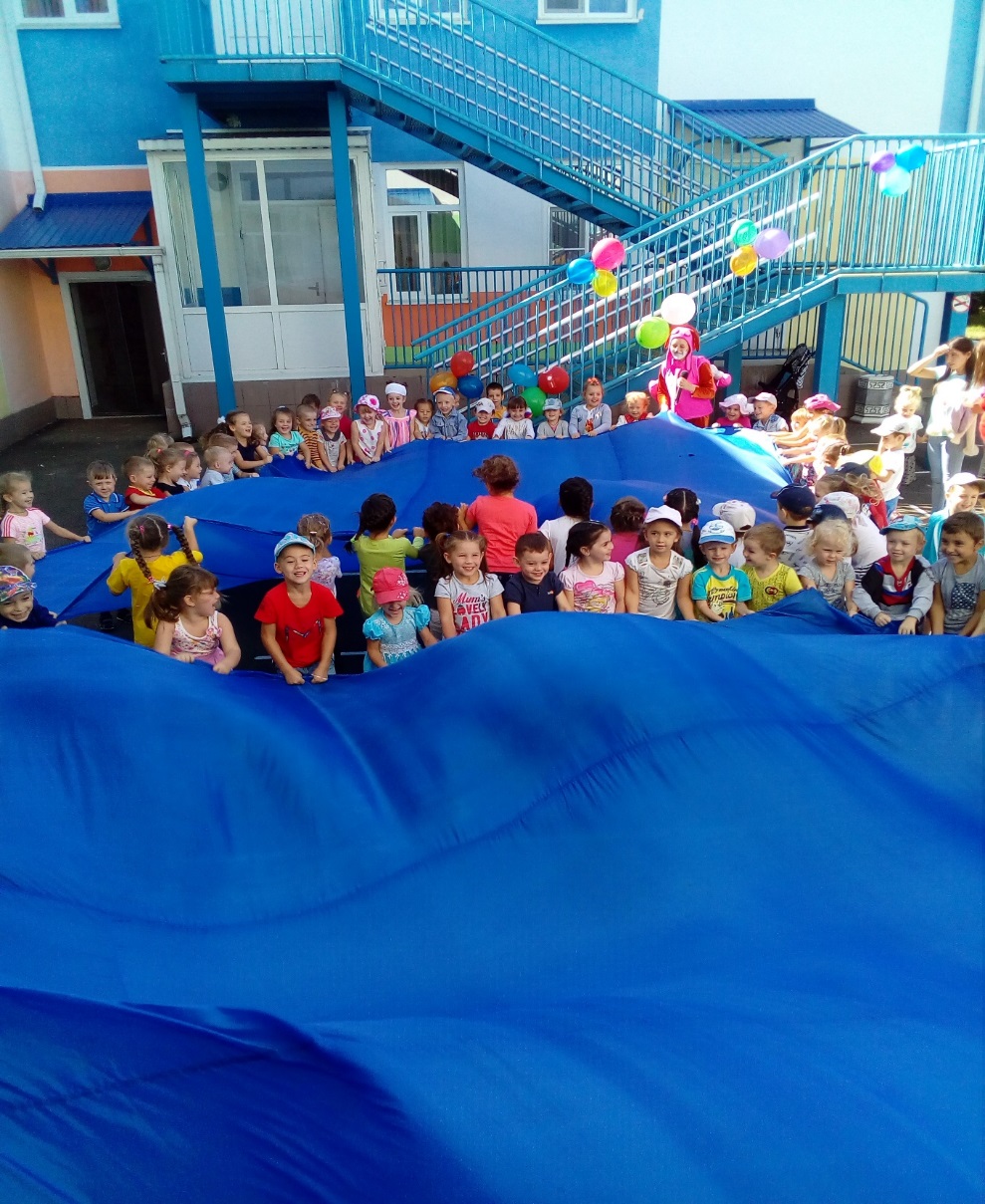 Спортивный праздник с элементами экологического направления
«Здравствуй, лето, здравствуй море!»
Проект:«  Интеграция экологического и физического воспитания дошкольников – прямой путь к сохранению и укреплению здоровья».
Подготовила инструктор 2 кв. категории
Петрунина О.В.
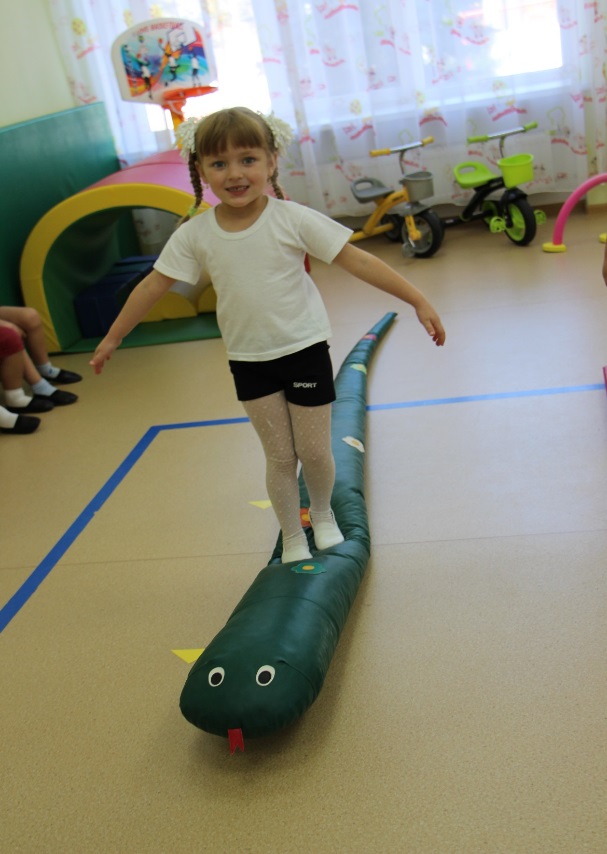 Интегрированная 
деятельность
Проект:«  Интеграция экологического и физического воспитания дошкольников – прямой путь к сохранению и укреплению здоровья».
Досуг   «Путешествие в Простоквашино»
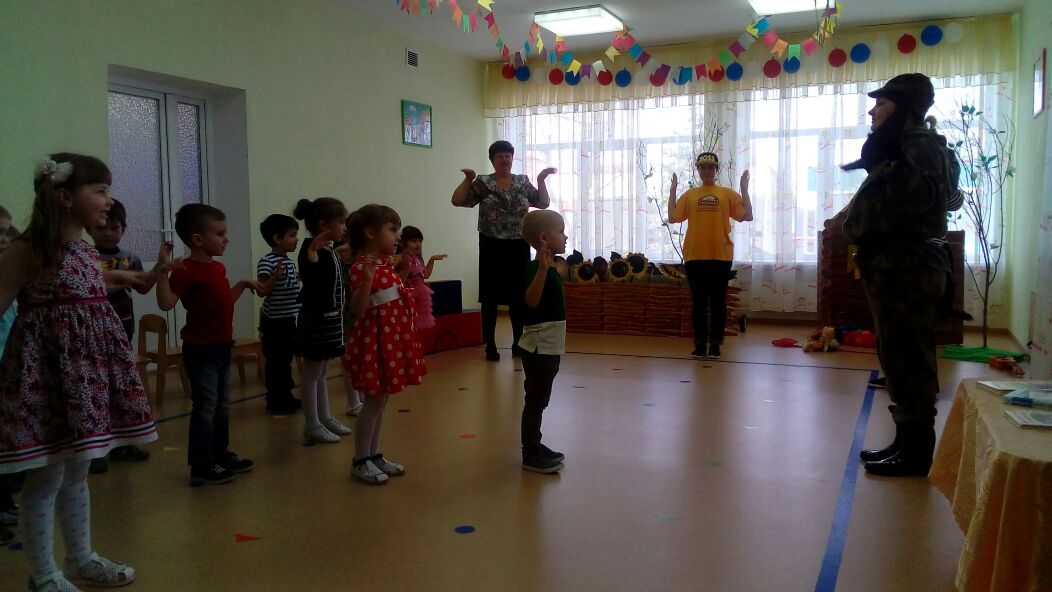 Занятие «Зов Джунглей»
Подготовила инструктор 2 кв. категории
Петрунина О.В.
Проект:«  Интеграция экологического и физического воспитания дошкольников – прямой путь к сохранению и укреплению здоровья».
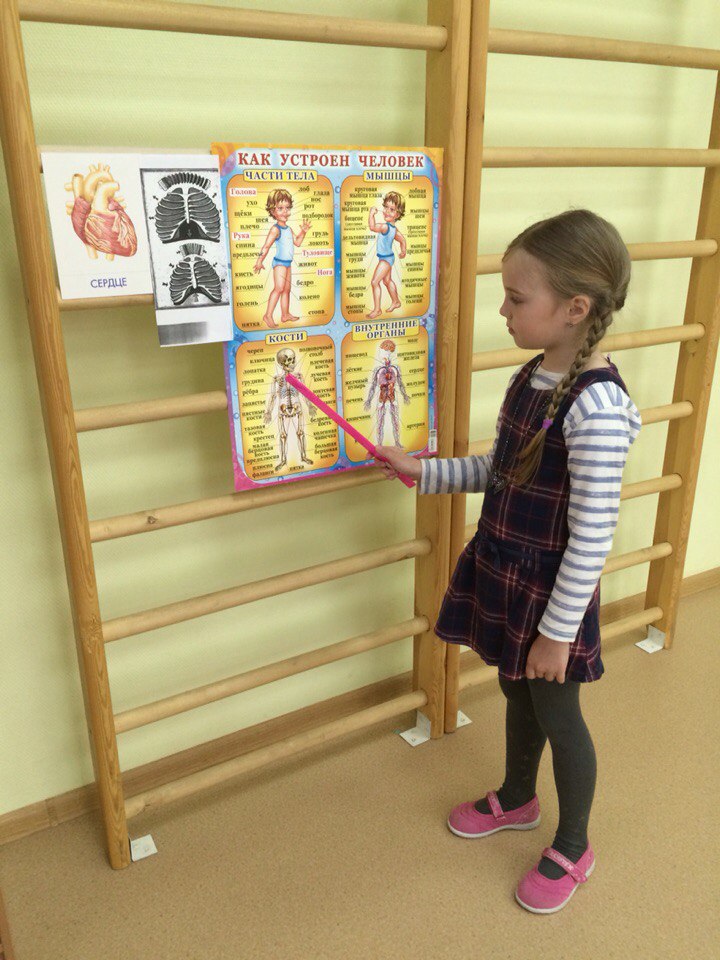 Занятие по валеологии:
 «Знакомство с телом человека»
Подготовила инструктор 2 кв. категории
Петрунина О.В.
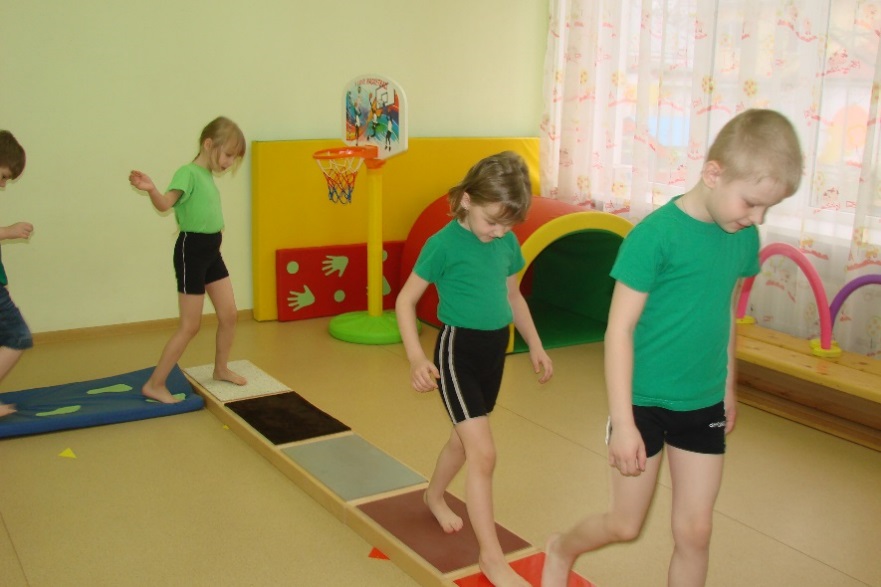 Работа кружка
«Быть здоровыми хотим»
Проект:«  Интеграция экологического и физического воспитания дошкольников – прямой путь к сохранению и укреплению здоровья».
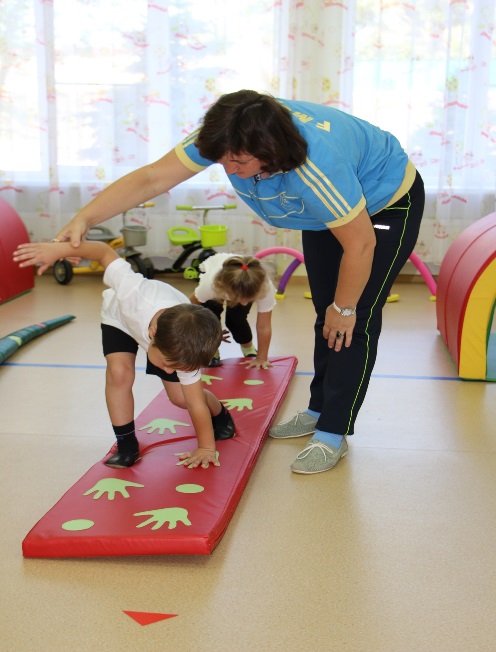 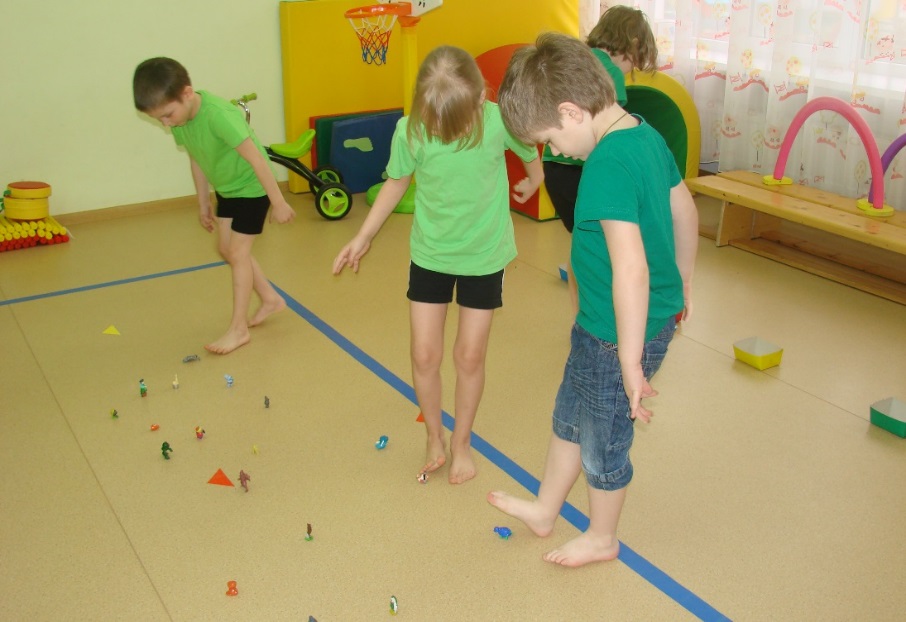 Подготовила инструктор 2 кв. категории
Петрунина О.В.
Досуг в старшей группе
« Мы туристы» ( с родителями)
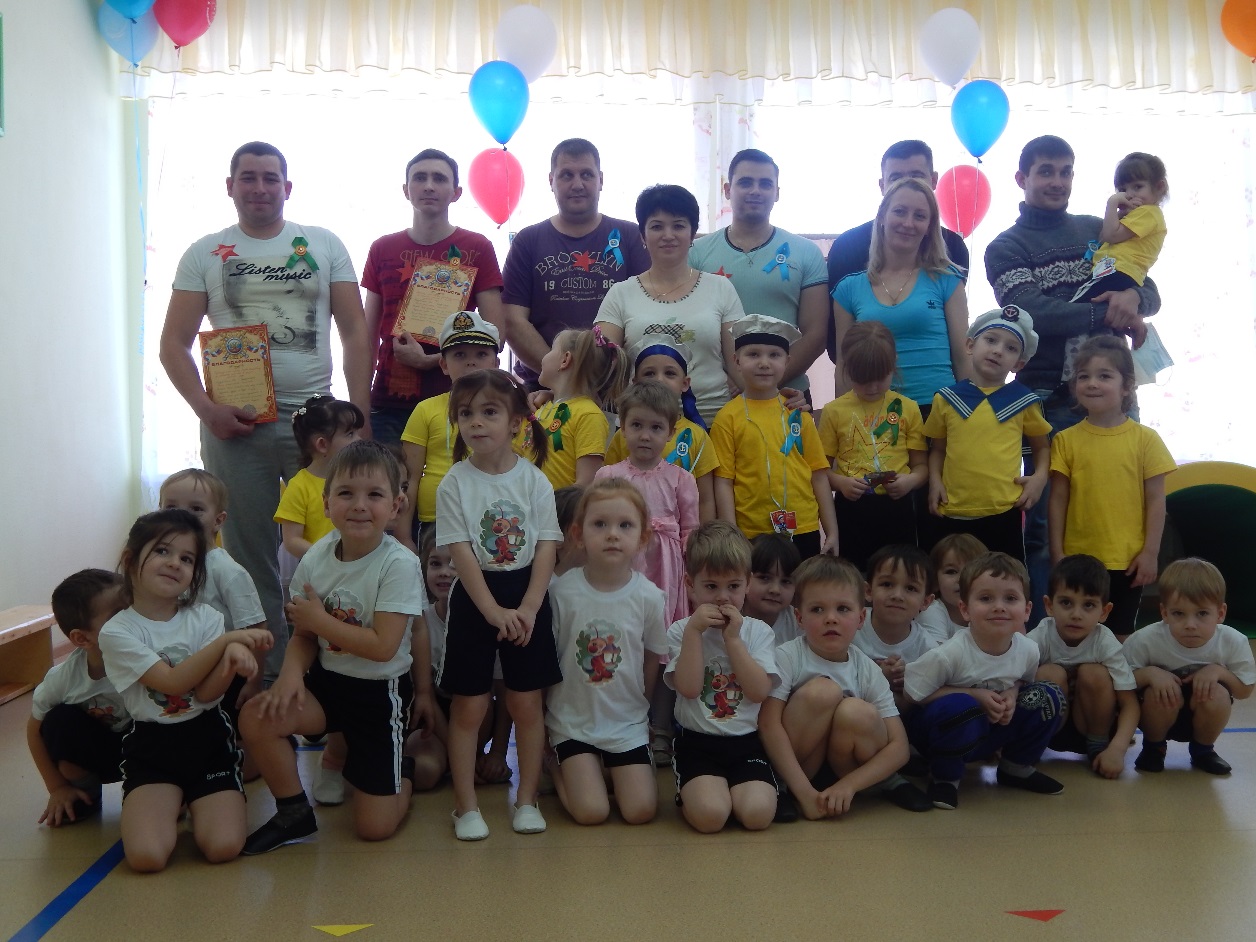 Проект:«  Интеграция экологического и физического воспитания дошкольников – прямой путь к сохранению и укреплению здоровья».
Подготовила инструктор 2 кв. категории
Петрунина О.В.